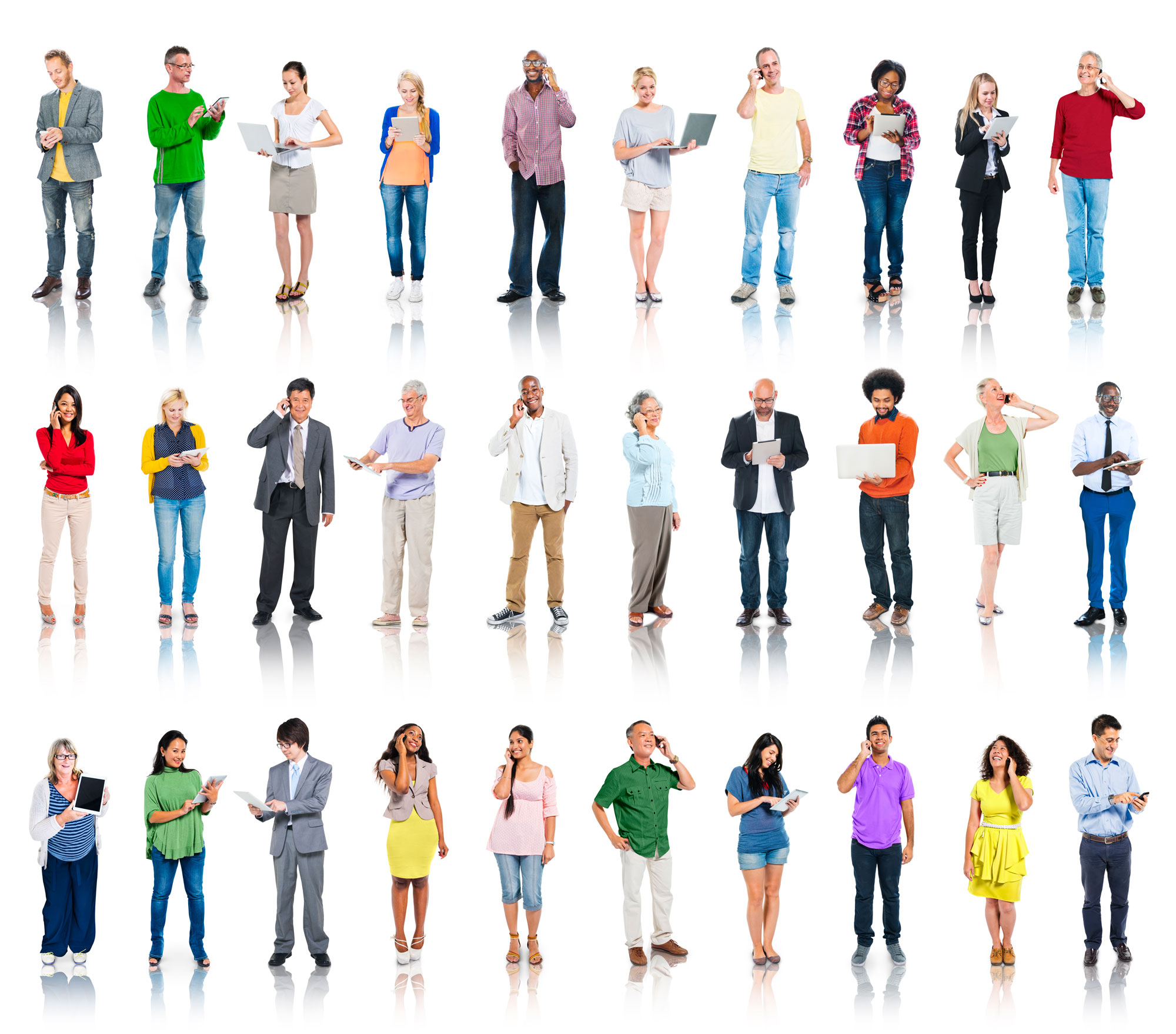 Human Rights in the Workplace
Taught by: Heather Forester, BComm, JD 
aclrc.forester@gmail.com
About the Alberta Civil Liberties Research Centre
Established in 1982
Develop educational tools
Offer educational sessions for teachers, students and organizations across Alberta
Research and publish human rights resources for education and information
Refer the public to information and resources on human rights
Do not provide legal representation or advocacy
Website http://www.aclrc.com
Course Outline
Overview of Canadian human rights laws 
Alberta Human Rights Act
5 areas where discrimination/harassment prohibited
15 grounds of prohibited discrimination
What is discrimination/harassment
Bona fide occupational requirement
Duty to accommodate
Human rights cases and questions
Human Rights laws prohibit discrimination & promote a respectful inclusive workplace
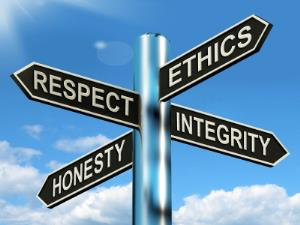 [Speaker Notes: Human rights legislation is put in place to protect people from discrimination. It seeks to guarantee people equal treatment regardless of certain identified characteristics (called “prohibited grounds of discrimination”) that have attracted historical stereotyping or bias in relation to employment. 
Employers have an obligation to create an inclusive workplace. This includes removing discriminatory barriers that prevent individuals from getting a job or promotion; accommodating employees who have special needs; and ensuring that the work environment is free from harassment.]
What employment practices do human rights  protection affect?
Recruitment ads
Application forms
Interviews
Hiring
Dismissal/termination & promotion
Demotion
Benefits
Wages
Workplace harassment
Canadian Human Rights Laws - Sources
Canadian Charter of Rights and
    Freedoms
Federal & Provincial Human 
   Rights legislation 
Human rights tribunal & 
  court decisions
International human rights agreements
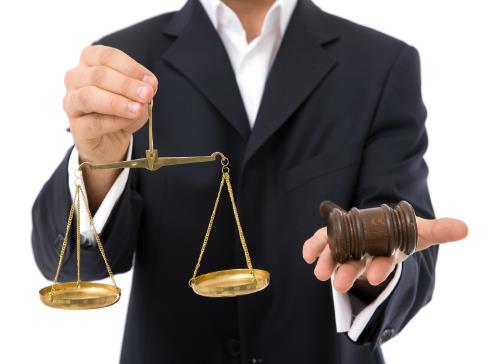 [Speaker Notes: 2017 marked the 150th anniversary of Confederation in Canada, 35 years since the introduction of the Canadian Charter of Rights and Freedoms, and the 45th anniversary of the legislation that enabled the establishment of the Alberta Human Rights Commission.

Canada has signed on to many international human rights Conventions, documents and treaties.
Examples include:

Universal Declaration of Human Rights
International Covenant on Civil and Political Rights
International Covenant on Economic, Social and Cultural Rights
International Convention on the Elimination of All Forms of Racial Discrimination
International Convention on the Elimination of All Forms of Discrimination against Women.
In Canada, international documents are not part of domestic law unless the government passes a statute to put them into action. However, the values reflected in international human rights law may help us interpret human rights laws. This means that international documents may play an important role in interpreting the Code.


-Privacy issues should be directed to the Office of the Information and Privacy Commissioner;
- injuries at work should be directed to the Workers' Compensation Board (WCB); and
- Human rights matters should be addressed to the Commission.]
Human Rights Laws Governing Federal Entities
[Speaker Notes: Prohibits discrimination by federally regulated employers including employers in shipping, ferries, air transportation, railways, telephone, cable, radio and television, crown corporations and ferries.]
Human Rights Laws Governing Alberta Entities
[Speaker Notes: The Canadian Charter of Rights and Freedoms is a constitutional document. It is described as the “supreme law” in Canada because it can be used in the courts to challenge or strike down unconstitutional laws or government practices.

The Charter only applies to the acts and conduct of government, and does not apply to the acts of, and conduct between, individuals. In comparison, the Alberta Human Rights Code applies to both private and public sectors, as well as to conduct between individuals within the listed areas, which includes employment.]
Charter of Rights and Freedoms
7 Distinct Categories:

fundamental freedoms
democratic rights 
language rights 
mobility rights 
minority language educational rights
legal rights
equality rights
Enacted in 1984

Part of the Constitution of Canada

Government action
[Speaker Notes: The Charter guarantees equal rights and treatment based on a number of grounds, including race, national or ethnic origin, colour, religion, sex, age, or mental or physical disability.
Fundamental freedoms – includes freedom of conscience and religion; thought, expression
Democratic – right of citizen of Canada to vote in federal and provincial elections & be elected thereto
Language rights – official languages of English & French have equal rights to be used in Parliament or government 
Mobility – Canadian citizen’s right to enter, remain & leave Canada; of citizen & permanent resident to move & work betw prov
Minority language & education – right of first language English or French citizens to have children receive education in E/F
Legal – 8 legal rights such as no arbitrary detention, security against search & seizure; against self incrimination
Equality – equal before & under law & equal protection & benefit of law]
Alberta Human Rights Act
Scope of Alberta Human Rights Act
Governs only Albertans
Primacy legislation - takes precedence over other provincial laws
Prohibits discrimination in 5 areas and 15 grounds
Specifically protects equal pay (s. 6)
Prohibits retaliation
Prohibits frivolous or vexatious complaints w/ malicious intent
Complaint must be brought within 1 year
Every province/territory has it’s own legislation
Protection not necessarily limited to the workplace
    or work hours.
[Speaker Notes: - Equal pay - requires that employees who perform the same or substantially similar work must be paid at the same rate, regardless of gender.
- Prohibits retaliation against any person who has made a complaint, given evidence or assisted in making a complaint
- Human rights law includes the notion of the "extended workplace." Employers may become liable for behaviour or actions that occur away from the physical workplace but that have implications or repercussions in the workplace. For example, staff may be held liable for discriminatory behaviour during business trips, company parties or other company-related functions.]
Alberta Human Rights Act prohibits discrimination in 5 areas
[Speaker Notes: 1. Statements, publications, notices, signs, symbols, emblems or other representations that are published, issued or displayed before the public
2. Goods, Services, Accommodation & Facilities customarily available to the public
3. Tenancy
4. Employment practices & employment applications and advertisements
5. Membership in a Trade Unions, Employer’s Association]
Alberta Human Rights Act prohibits discrimination on 15 Grounds
Definitions of Prohibited Grounds
Race - Includes belonging to a group of people, usually of a common descent, who may share common physical characteristics, such as skin colour.
Religious beliefs - System of beliefs, worship and conduct (includes native spirituality).
Colour - Colour of a person’s skin. Discrimination based on colour may include, but is not limited to, racial slurs, jokes, stereotyping, and verbal and physical harassment.
Definitions of Prohibited Grounds
Gender -  The state of being male, female, transgender or two-spirited. The ground of gender also includes pregnancy and sexual harassment.
Gender identity - Refers to a person's internal, individual experience of gender, which may not coincide with the sex assigned to them at birth. A person may have a sense of being a woman, a man, both, or neither. Gender identity is not the same as sexual orientation, which is also protected under the Act. 
Gender expression - Refers to the varied ways in which a person expresses their gender, which can include a combination of dress, demeanour, social behaviour and other factors.
Definitions of Prohibited Grounds
Physical disability - Any degree of physical disability, deformity, malformation or disfigurement that is caused by injury, birth defect or illness. This includes, but is not limited to, epilepsy; paralysis; amputation; lack of physical coordination; visual, hearing and speech impediments; and physical reliance on a guide dog, wheelchair or other remedial appliance or device.
Mental disability - Any mental disorder, developmental disorder or learning disorder, regardless of the cause or duration of the disorder.
Age - The Act defines age as 18 years of age or older. There are three exceptions: benefits for minors or seniors; seniors-only housing; and age-restricted condominiums, co-operative housing units and mobile home sites, providing the age restrictions  were in place before January 1, 2018.
Definitions of Prohibited Grounds
Ancestry - Belonging to a group of people related by a common heritage.
Place of origin - Includes place of birth, usually country or prov.
Marital status - The state of being married, single, widowed, divorced, separated, or living with a person in a conjugal relationship outside marriage.
Source of income -Lawful source of income. Includes any income that attracts a social stigma to its recipients, for example, social assistance, disability pension, and income supplements for seniors. Family status - The state of being related to another person by blood, marriage or adoption.
Sexual orientation - A person's actual or presumed sexual orientation, whether gay, lesbian, heterosexual, bisexual or asexual.
HR Complaint requires both Protected Ground & Protected Area
Human Rights Complaint
possible
International Human Rights Laws
Canada has signed on to many international human rights. Examples include:
Universal Declaration of Human Rights
International Covenant on Civil and Political Rights
International Covenant on Economic, Social and Cultural Rights
International Convention on the Elimination of All Forms of Racial Discrimination
International Convention on the Elimination of All Forms of Discrimination against Women.
[Speaker Notes: In Canada, international documents are not part of domestic law unless the government passes a statute to put them into action. However, the values reflected in international human rights law may help us interpret human rights laws. This means that international documents may play an important role in interpreting the Code.]
Other Laws Affecting Workplace
Other laws governing the workplace include:
Employment Standards
Health and Safety Laws
Privacy laws
Criminal law
 
Charter and human rights legislation is the SUPREME LAW OF CANADA. It takes precedence over other conflicting laws.
What is Discrimination?
R v Andrews (SCC) 1989
….a distinction, whether intentional or not but based on grounds relating to personal characteristics of the individual or group (or association with persons with those characteristics), which has the effect of imposing burdens, obligations, or disadvantages on such individuals or groups not imposed upon others, or which withholds or limits access to opportunities, benefits, and advantages available to other members of society.
[Speaker Notes: The grounds protected under the AHRA have evolved since it was first enacted but we know that certain groups—among them Indigenous Peoples, racial and religious minority groups, immigrants and refugees, homeless people and people living in poverty, people with mental and physical disabilities, women and the LGBTQ community—continue to experience discrimination and other barriers and inequities in their day-to-day lives.]
Discrimination includes Harassment
Unwanted / uninvited conduct
Verbal, physical, non-verbal
Intention to harass is not a factor in the definition
Often a power imbalance but not always
[Speaker Notes: Wh]
Harassment includes Sexual Harassment
Physical Contact
Touching, pinching, patting, kissing, fondling, groping, grabbing
Suggestive/obscene notes, emails 
Physical assault (can be a criminal offence)
Verbal Harassment
Slurs, jokes, derogatory comments
Gossip about a person’s sex life or partners
Sexually suggestive invitations
Non-verbal Harassment
Leering in a sexually suggestive manner
Displaying pornographic images
Percentage of Complaints based on 15 protected grounds (2016-2017)
Physical disability				30%
Mental disability				19%
Gender					18%
Race/Colour				  8%
Ancestry/Origin				  7%
Other					  5% or less
[Speaker Notes: Figures represent grounds cited in 923 complaints from April 1, 2016 to March 31, 2017.]
Percentage of Complaints based on 5 Protected Areas
Employment practices (s. 7)			82%
Goods, services, accomm & facilities (s. 4)	13%
Tenancy (s. 5)					  2%
Employment apps & advertisements (s. 8)	  2%
Other						  1% or less
When do human rights issues arise in workplace?
Human rights issues in the workplace encompass:
Applying for work
Rights and responsibilities
Terms and conditions of employment
Benefits and accommodation of employees human rights needs
Termination and severance of employment
Proper procedures for dealing with discrimination
Some issues may not be human rights issues
For issues and guidance see Alberta Human Rights Commission website at https://www.albertahumanrights.ab.ca/employment/Pages/employee_info.aspx
Elements of a Human Rights Case
Proof of Prima Facie Case of Discrimination
Bona Fide Occupational Requirement
Accommodation to the point of “undue hardship”
If employer found responsible, Tribunal award to put employee in circumstances they would have been in had there been no discrimination.
Prima Facie Discrimination
Complainant (employee) has initial burden of proving prima facia discrimination by establishing 3 elements:
1. they have a characteristic protected from discrimination under the AHRA;
2. they experienced an adverse impact with respect to their employment; and
3. the protected characteristic was a factor in the adverse impact.
Intention to discriminate is not required.
Once a prima facie case is established, the burden shifts to the respondent (employer) to justify the conduct or practice
    within the framework of the exemptions available.
    If it cannot be justified, discrimination will be found.
Bona Fide Occupational Requirement (BFOR)
Employer has onus of proving that a discriminatory workplace standard, rule or practice is a bona fide occupational work requirement by establishing 3 elements:
Is rationally connected to the performance of the job
Was established in an honest and good faith belief that it is necessary, and 
Reasonably necessary
Duty to Accommodate
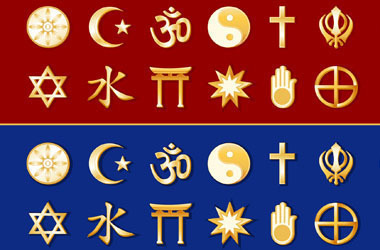 [Speaker Notes: Under Canadian human rights law, employers have an obligation to  adjust workplace rules, policies and practices that have a negative impact on  employees or job applicants because of one or more of the 15 grounds upon which discrimination is prohibited. In other words, employers have a  duty to accommodate employees or job applicants in the workplace. An employer’s failure to  accommodate an employee or job applicant  may result in a claim of  discrimination


Saadati v. Moorhead, 2017 SCC 28 (CanLII)
Questions that may result in an applicant providing information related to a protected ground or questions about issues such as disability or accommodation of an applicant should generally not be explored during interviews. It is more appropriate to discuss accommodation issues after a conditional job offer is made. Employers are required to accommodate both job applicants and employees to the point of "undue hardship."]
Undue Hardship
An employer has a duty to accommodate an employee to the point of undue hardship.
available resources
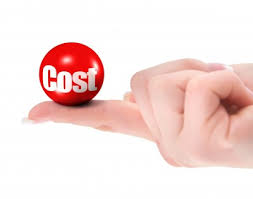 size of company
safety
disruption
interchangeability of workforce
other relevant factors
[Speaker Notes: When the accommodation causes the company an undue hardship then the company may decide to claim that the employee could not be accommodated. 
However, there is no hard and fast rule as to what constitutes an undue hardship. 

What is the financial cost?
What is the size of the company and what resources can the employer provide?
Will the accommodation involve a large disruption to operations?
Can the company interchange individual jobs in the workforce or assign the employee to a more suitable facility?
Are there any health and safety concerns?]
Duty to Accommodate Concepts
What are Employer’s Responsibilities?
Inquire - make the necessary inquiries to determine if accommodation is required
Individually Assess – each individual case must be individually assessed – cannot accommodate based on past experience
Attempt to Accommodate – to the point of undue hardship
What are the Employee’s Responsibilities?
Request accommodation
Participate and cooperate with employer
Accept imperfect accommodation
Employee
[Speaker Notes: Sometimes it can feel  as if the employer’s duty to inquire, the requirement to ensure employee  privacy and the need to develop appropriate accommodations for disabled  employees all compete with each other for the employer’s care and attention.
EMPLOYER:
Onus on the employer to accommodate
Respect the dignity & privacy of employee
Discuss and consider needs of employee
Review medical info and request more if needed
Make substantial and meaningful steps to accommodate
Consult an expert if necessary
Be flexible and deal with each accom individually
Respond in a reasonable time
Provide details to justify a refusal to accommodate
Regular check-ins

EMPLOYEE:
Inform employer – this may also be if the employer sees the need for accommodation
Provide medical evidence
Provide reasonable amount of time for accommodation if possible
Discuss and consider reasonable options
Cooperate with a work agreement
Advise employer if accommodation needs to be changed
Willingness to review and modify
Tell employer when accommodation not needed]
Questions and Cases
Example - Accommodation of religion
H.T. v. ES Holdings Inc. o/a Country Herbs, 2015 HRTO 1067 (CanLII)
employer grew & imported vegetables and herbs in a rural locale
2 full-time employees, a brother and sister, both minors, packed the products.
employer’s written policy stated there was no time off on Thursdays due to required delivery schedule and the perishable nature of the product
employees were Mennonites who celebrated a religious holiday which fell on Thurs
employees informed employer in advance that they would not work on holiday
employer gave employee option of attending work on holiday or at a special midnight shift after holiday or be fired
the scheduled employee did not attend work on either and the employer fired both siblings
11 other employees had also asked for that day off & employee argued it wouldn’t be possible to accommodate everyone and scheduling make-up shifts         after holiday would be unsustainable given the perishable products and time         -sensitive nature of the work.
[Speaker Notes: This discussion taken from Happy Himmelfahrt: 5 Employer FAQs About Religious Accommodation @ Work - 

H.T. v. ES Holdings Inc. o/a Country Herbs, 2015 HRTO 1067 (CanLII)
by Malcolm Boyle — McInnes Cooper
Default
By Malcolm Boyle, QC]
Tribunal Findings
Prima facie discrimination? 1) had characteristic protected under AHRA (religion or creed); 2) experienced adverse impact in employment (fired) & 3) adverse factor was a factor in firing. Other sibling also experienced discrimination because of association with person of that creed.
Bona fide work requirement? Employer adopted policy 1) for a purpose rationally connected to the job performance 2) in honest and good faith belief it was necessary to fulfill the work-related purpose 3) but did not prove the policy was reasonably necessary to accomplish that work-related purpose.
Accommodation? 1) no evidence employer inquired or obtained information about E’ee’s situation 2) no evidence E’or considered how E’ee could be accommodated or even gave serious thought to alternatives although accommodation requested far in advance, 3) midnight shift not reasonable accommodation given age of E’ees, location of workplace & agreement in advance with parents that E’ees would not work past 10pm 4) no evidence of          undue hardship.
Award?  1) $17,500 compensation for injury to their dignity and feelings, 2) $8,617 for lost wages (plus interest), and 3) E’or ordered to create an internal human rights policy, take human rights training and place Human 
     Rights Code cards throughout the workplace.
5 FAQs ABOUT RELIGIOUS ACCOMMODATION
1. What “religions” is an employer required to accommodate?
Religion typically involves a particular and comprehensive system of faith and worship. It tends to involve the belief in a divine, superhuman or controlling power. Canadian human rights legislation covers more than merely mainstream or well-known religions, and extends to creed and religious creed. As long as a person has a religious belief that’s “sincerely held”, regardless of how widespread that belief is, the employee is entitled to be accommodated.
5 FAQs ABOUT RELIGIOUS ACCOMMODATION
2. Why should an employer accommodate one employee if other employees of the same religion don’t ask for accommodation?
Because it has a legal obligation. Religion is personal. People’s beliefs and practices often exist on a spectrum: some devout believers seek no accommodation; others, whose belief may not appear as deep, believe sincerely in observing rites and rituals. Accommodation must be individually assessed. 
Example – In Himmelfahrt case, 11 employees asked to take the holiday off; half took the option to work the newly added midnight shift and took the day off, half worked the holiday. The siblings  didn’t work either option – but the employer still violated
their right to be free from discrimination based on religion.
5 FAQs ABOUT RELIGIOUS ACCOMMODATION
3. What sorts of things does an employer have to do to accommodate an employee’s religion?
Accommodating religion means taking steps to avoid unnecessary interference with the employee’s observance of their religion and can include:
Giving an employee time off or adjusting scheduling to allow an employee to observe religious days or even daily rites, such as prayer & allowing E’ee to use vacation time, banked time or the like. Very little precedent for requiring E’or to offer paid time off.
Eliminating or adjusting practices or policies, both those that are discriminatory on their face and those that appear neutral, but have a discriminatory impact. Example - workplace dress codes (to be clean shaven)  that seem reasonable but once in practice, can adversely impact an employee based on their religion (which requires Sikh men to allow beard).
Not imposing one group’s religion on non-adherents. For example,
     hosting a holiday party rather than Christmas party.
5 FAQs ABOUT RELIGIOUS ACCOMMODATION
4. How much accommodation is enough?
An employer is required to offer reasonable accommodation to the point of “undue hardship”. Before jumping to conclusions, E’or must consider potential accommodations and evaluate each relative to the factors that bear on undue hardship which include financial cost, disruption of a collective agreement, problems of morale, feasibility and reallocation of work or scheduling changes.
Size of workforce is key.
Some hardship must be expected and an E’or must accept this as part of “the cost of doing business” in a diverse 
and rights-based society like Canada.
5 FAQs ABOUT RELIGIOUS ACCOMMODATION
5. Why does the employer have to do all the work?
It doesn’t. Employees seeking accommodation have a legal obligation to cooperate by:
requesting accommodation
participating in the accommodation efforts in a meaningful way
assisting in finding an accommodation that works, and
accepting a reasonable – as opposed to a perfect – accommodation.
Does my employer have to give me time off for religious leave and pay me for the time I take off?
Employers have a duty to accommodate an employee’s creed to the point of undue hardship, including by providing time off for religious holidays. An employer should offer the employee options to have the time off without losing wages or using vacation time.  These options might include special/compassionate paid leave, scheduling changes, overtime, use of lieu time, compressed work week arrangements and, if the employer operates on a statutory holiday, working on a statutory holiday (subject to the requirements of the Employment Standards Code).
If workplace or the employee’s individual circumstances are such that the employee cannot make up the time that they must miss for religious reasons, other forms of accommodation must be explored.
Little precedent supporting duty for E’or to pay E’ee for time off.
Does an employer have a duty to accommodate someone who injured themselves at home?
An employer has a duty to accommodate employees with disabilities, unless it would cause undue hardship, even if their injury is not work-related.
The AHRA protection extends to employees, temporary, casual and contract staff, and other persons in a work context, such as volunteers and people who work to gain experience or for benefits. 
Accommodation requests are not limited to disability-related needs. An employee has the right to request accommodation for needs based on any AHRA ground.
Can a woman be fired whose pregnancy is preventing her from doing the job she was hired to do?
It is discrimination if you fire, demote or lay off an employee because she is or may become pregnant or she is away on maternity leave or disability leave related to pregnancy. Employers have a duty to accommodate a pregnant woman unless it would cause undue hardship. This may include changing her job duties temporarily or providing time off work.
See AHRC brochure or the Policy on discrimination because of pregnancy and breastfeeding for more information.
Can an employer ask for a driver’s licence, when I am applying for a job?
The AHRA says employers must not use application forms or ask questions of job applicants, which directly or indirectly ask them to give information about a “ground of discrimination”.  For example, asking for information about a driver’s licence, when it may not be an essential duty of the job, may prevent or discourage someone from applying for a job - such as a person with a disability who is limited in their ability to drive.  Also, asking a job applicant to provide a photocopy of their driver's licence would reveal information about the applicant's age.
An employer can ask about a driver’s licence if driving is an essential part of the job. Applications for these jobs may include a statement about the need for successful candidates to prove they have a valid driver's licence.
Some people are licensed to drive but, because of a disability, need to use a vehicle that has been modified. An employer would need to 
     accommodate such a need, unless it would cause “undue
     hardship” to the employer.
Strategies to promote healthy environment
Awareness of other’s boundaries
Work toward learning more
When in doubt err on the side of caution
Be aware of your own biases
Find allies
Ask a supervisor, human resources or colleague
As a supervisor model healthy behaviour
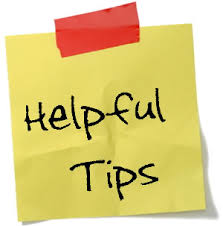 RESOURCES
Alberta Civil Liberties Research Centre: http://www.aclrc.com 
Alberta Human Rights Act: www.albertahumanrights.ab.ca
Alberta Human Rights Commission: https://www.albertahumanrights.ab.ca/Pages/default.aspx
Canadian Human Rights Commission: http://www.chrc-ccdp.gc.ca/index.html
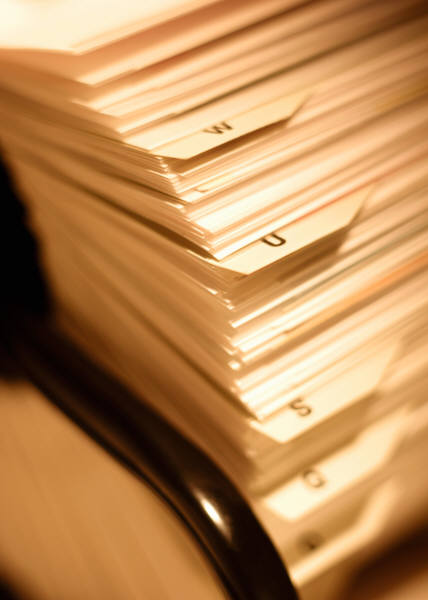 [Speaker Notes: Keep a paper trail of all interactions, and document discussions, agreements and notices
Have forms for performance reviews and warning letters]
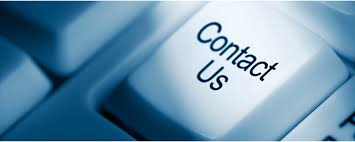 Alberta Civil Liberties Research Centre
Web:  www.ACLRC.com
Email: ACLRC@ucalgary.ca
Phone:  403-220-2505
Presenter: Heather Forester, BComm, JD